URI hurricane-wave coupling research
Isaac Ginis
EMC 12/15/2014
Research group: 
Brandon Reichl, Austen Blair, Kun Gao (PhD students)
Biju Thomas, Tetsu Hara
Atmosphere
α
γ
SST
Qair
Hs
Uc
Uref
cp
Rair
Rib
τair
KED
τdiff
τcor
λ
La
Ocean
Waves
Uc
Uλ
Hurricane model air-sea fluxes depend on sea state, sea spray, and include surface current.
Wave model forced by sea state dependent wind forcing and includes surface current.
Ocean model forced by heat flux, sea state dependent wind stress modified by growing or decaying wave fields and Coriolis-Stokes effect. Turbulent mixing is modified by the Stokes drift (Langmiur turbulence).
Atmospheric Model
τair – atm. stress
FQ – latent heat flux
FS – sensible heat flux
FR – radiation heat flux
θ – potential temperature
Rref– atm. spec. humidity
Rib – bulk Richardson num.
Uref – atm. wind
τc – stress on currents
SST – sea surf. temp.
Uc – surface current
Uλ – current at depth
λ – mean wavelength 
γ –wind/stress misalignment 
α – Charnock coeff.
τCor -  Coriolis-Stokes stress
τdif – wave mom. budget
Ψ – wave spectrum
La – Langmuir num.
U10N – neutral 10m wind
τair, FQ, FS
Rref, Uref, θref
Uref,FR
ASIM
Atm.
fluxes
Rib, τair, FS, FQ
γ, α, 
Uc, SST
Uc, 
Uλ, 
SST
λ
Ocean
Model
Wave
Model
Coupler
Uλ
La, λ, 
FR, 
FQ , 
FS
τdiff, τCor,τair
τdiff, τCor, 
α, γ, La
Uref, 
Rib, Uc
Ψ
Ocean 
fluxes
Wave
fluxes
τc
U10N
λ
Wave
Model
Coupler
Uc – surface current
Uλ – current at depth
λ – mean wavelength 
γ –wind/stress misalignment 
α – Charnock coeff.
τCor -  Coriolis-Stokes stress
τdif – wave mom. budget
Ψ – wave spectrum
La – Langmuir num.
U10N – neutral 10m wind
Rib – bulk Richardson num.
Uref – atm. wind
Uλ
Ψ
Uref, 
Rib, Uc
Wave
fluxes
τdiff, τCor, 
α, γ, La
U10N
w3asimmd (Air-Sea Interface Module)
w3asim
	Interfaces in ww3_shel, computes and processes incoming/outgoing variables.
w3fldX
	Calculates wind stress vector from wave spectrum (X represents different theories).
w3mfbg
	Calculates wave momentum and energy terms for computing stress budgets.
wmbg
	Calculates wave momentum and energy budgets and Coriolis-Stokes stress.
wavemflux
	Performs stability adjustments for wind profile when coupled to atmosphere.
bulkfluxes
	Calculates bulk fluxes (wind speed dependent) for outside of wave domain.
w3fldX – Results (Idealized Tropical Cyclone Experiments)
w3fld1 – Reichl, Hara, and Ginis, 2014 (RHG)
w3fld2 – Donelan, Curcic, Chen, and Magnusson, 2012 (DCCM)

The sea state dependence of the drag coefficient is dependent on the high frequency wave spectral tail.








The angle between the stress and the wind vector is sensitive to the method.
RHG low tail
RHG high tail
DCCM low tail
DCCM high tail
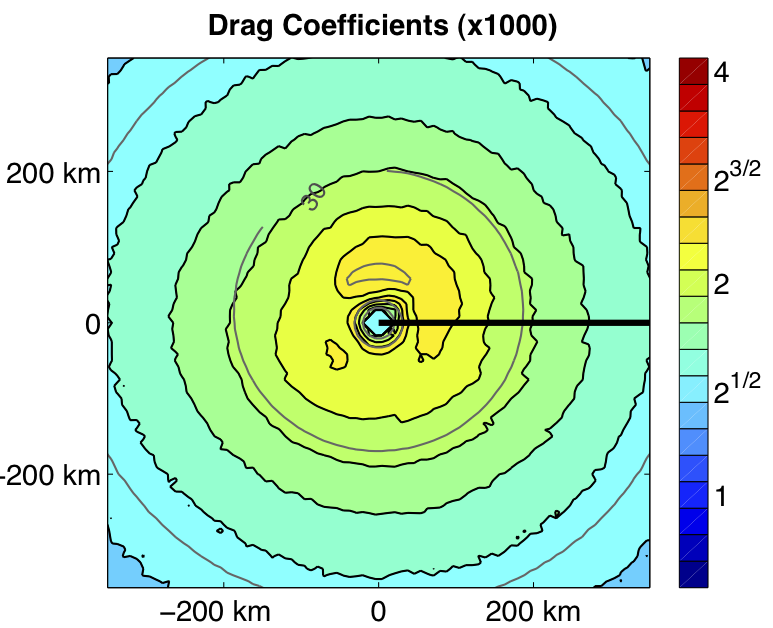 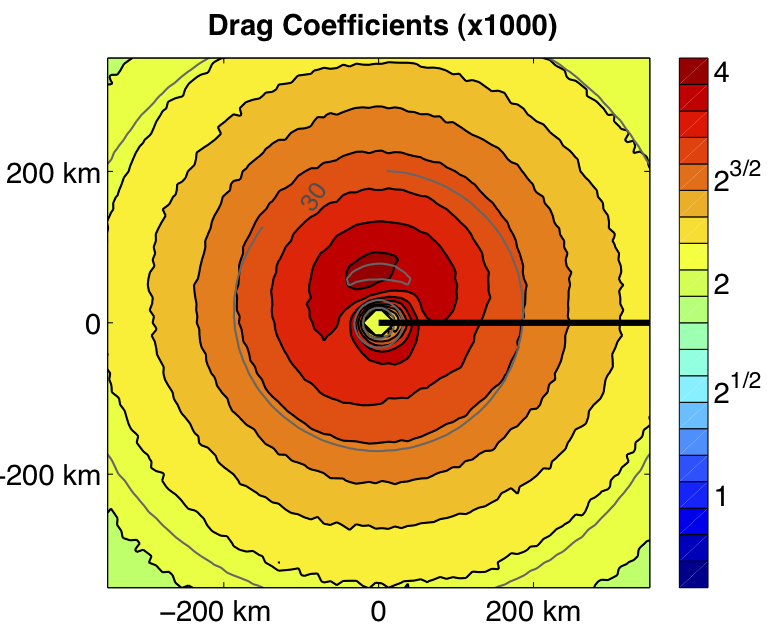 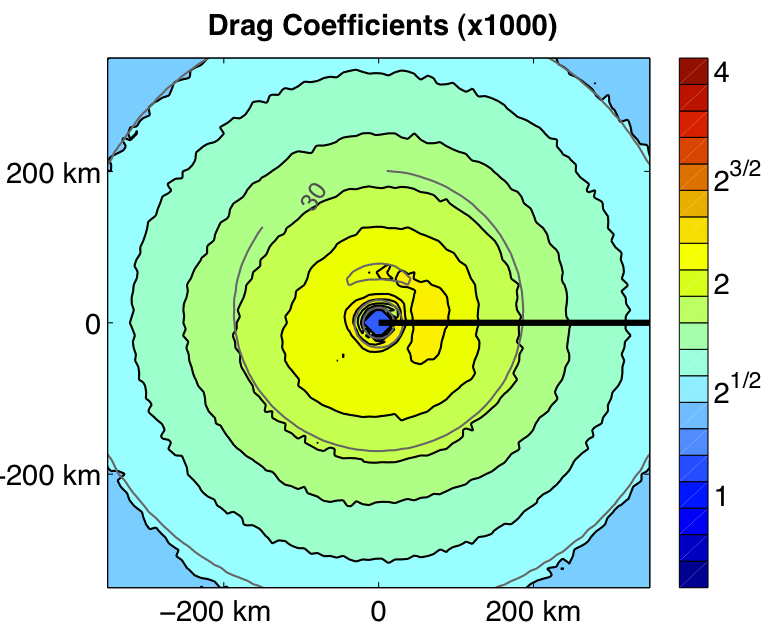 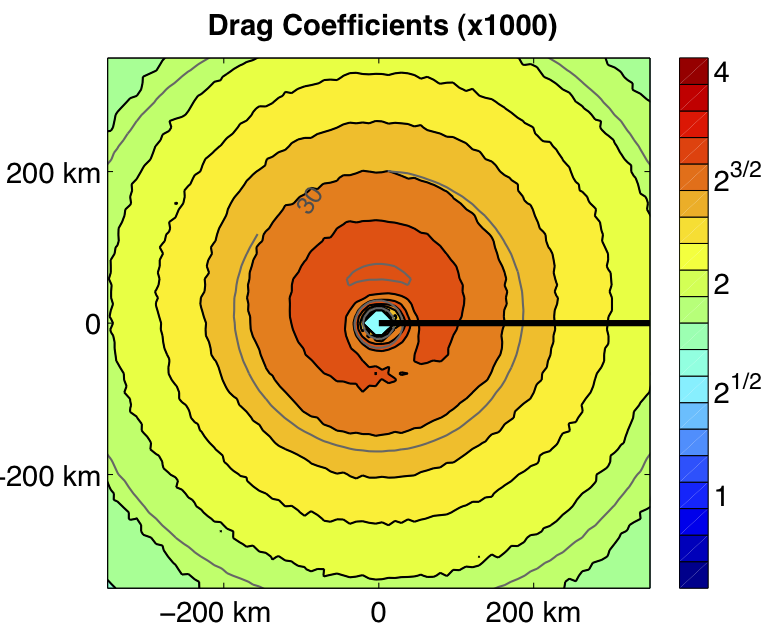 RHG low tail
RHG high tail
DCCM low tail
DCCM high tail
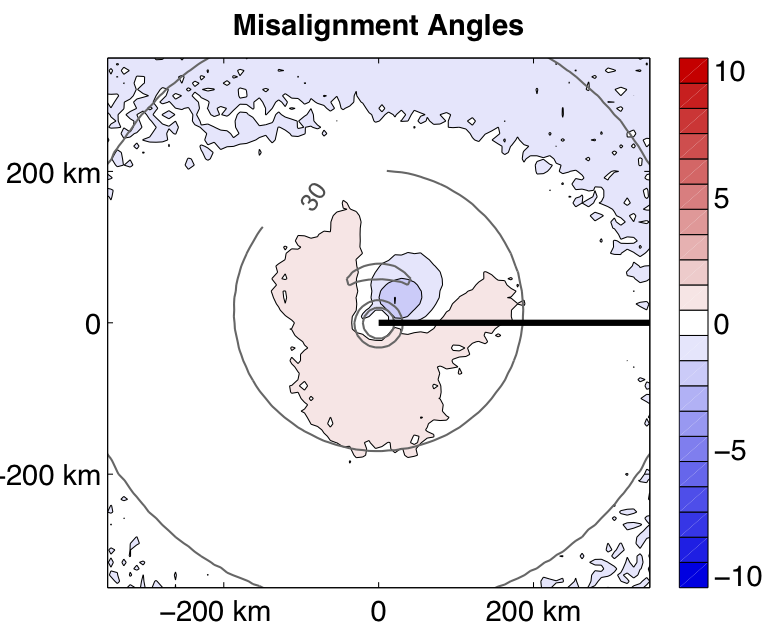 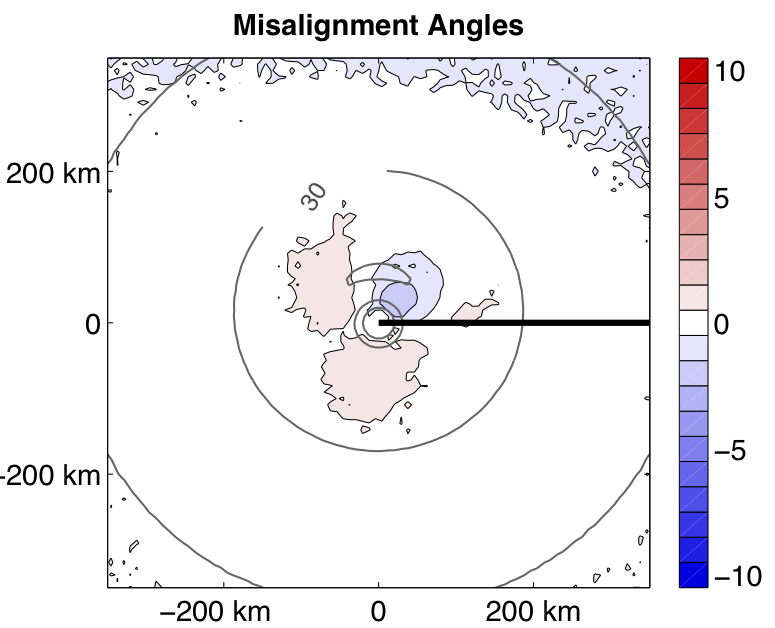 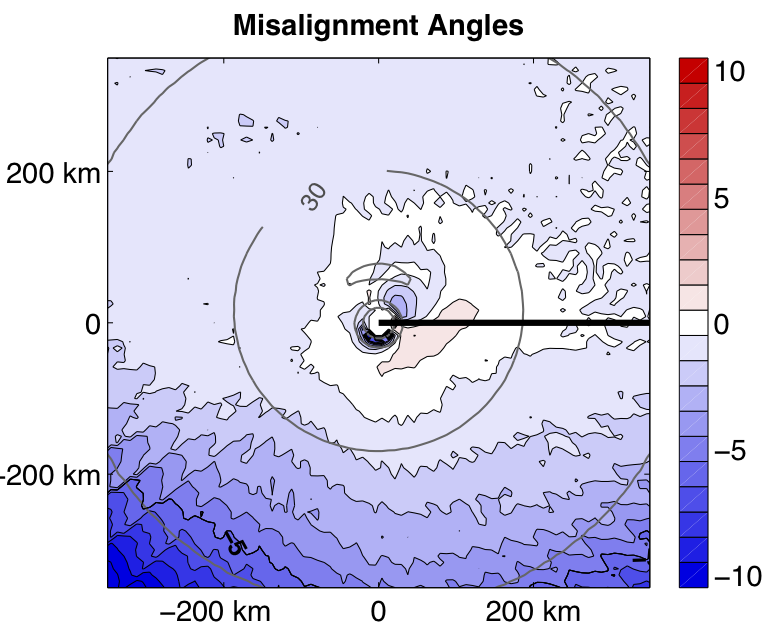 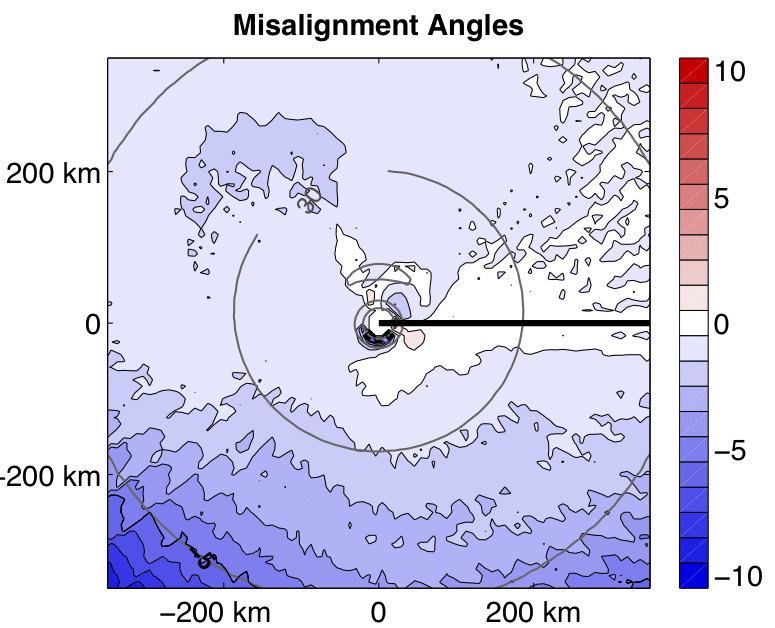 Tail adjustment to match the new bulk Cd formulation
DCCM method
URI method
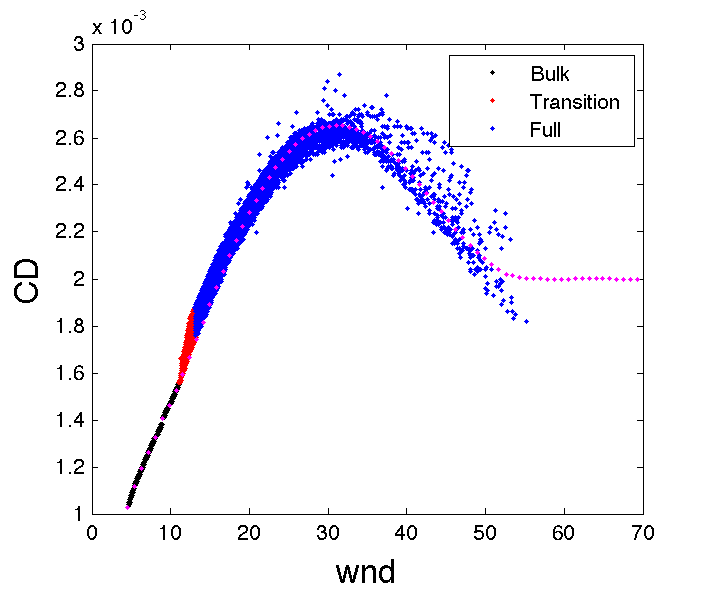 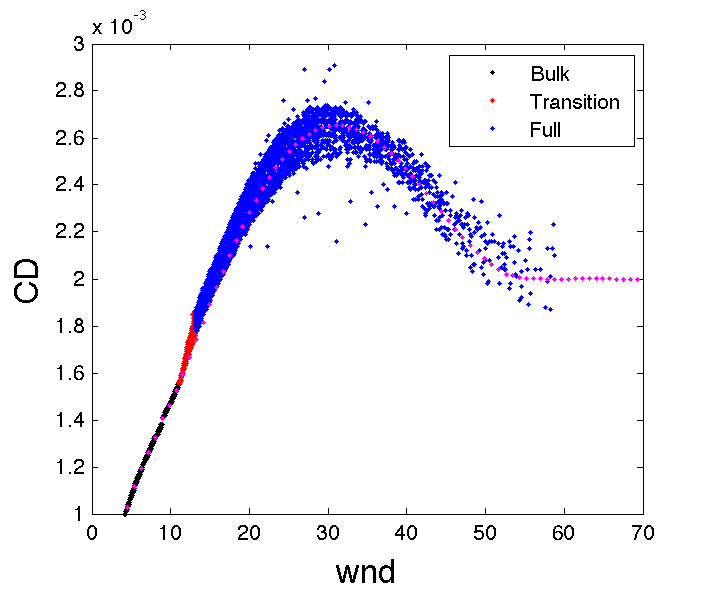 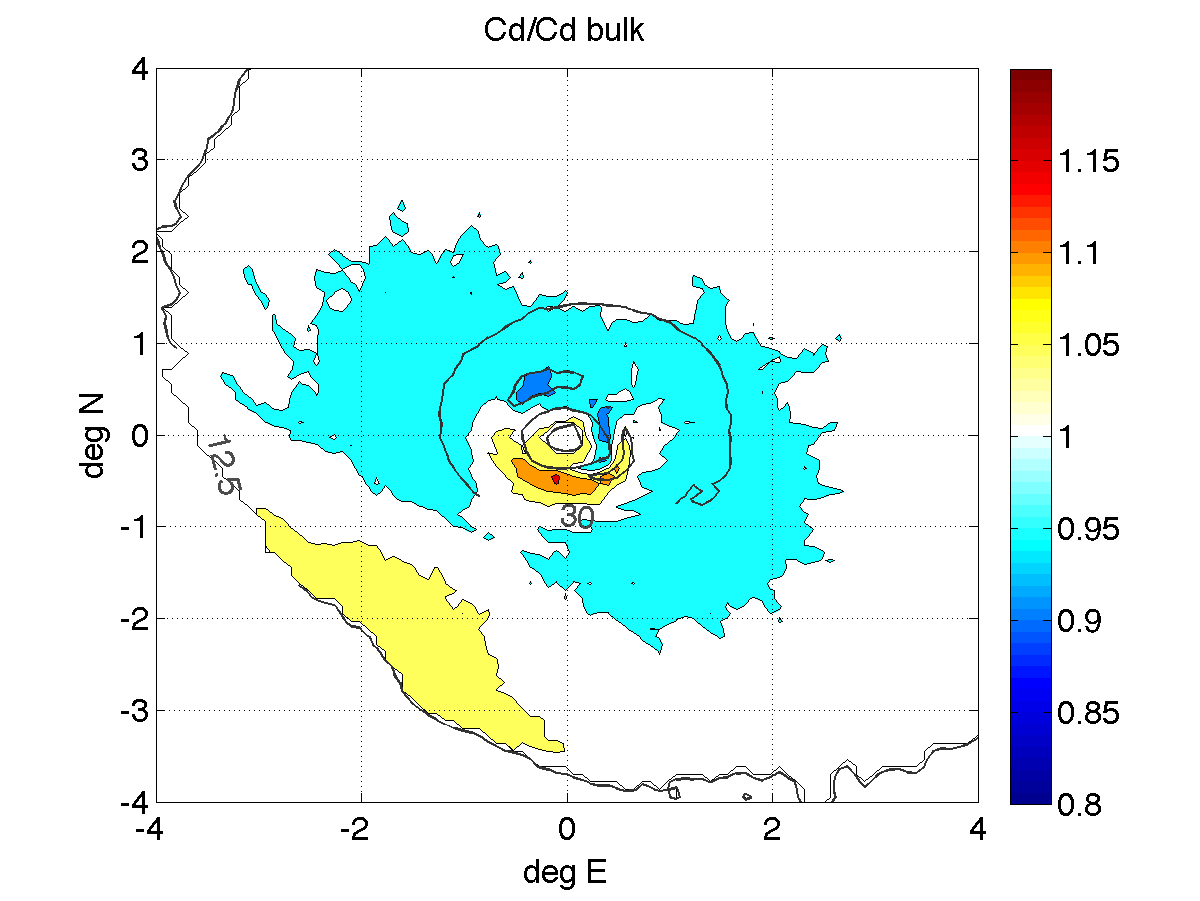 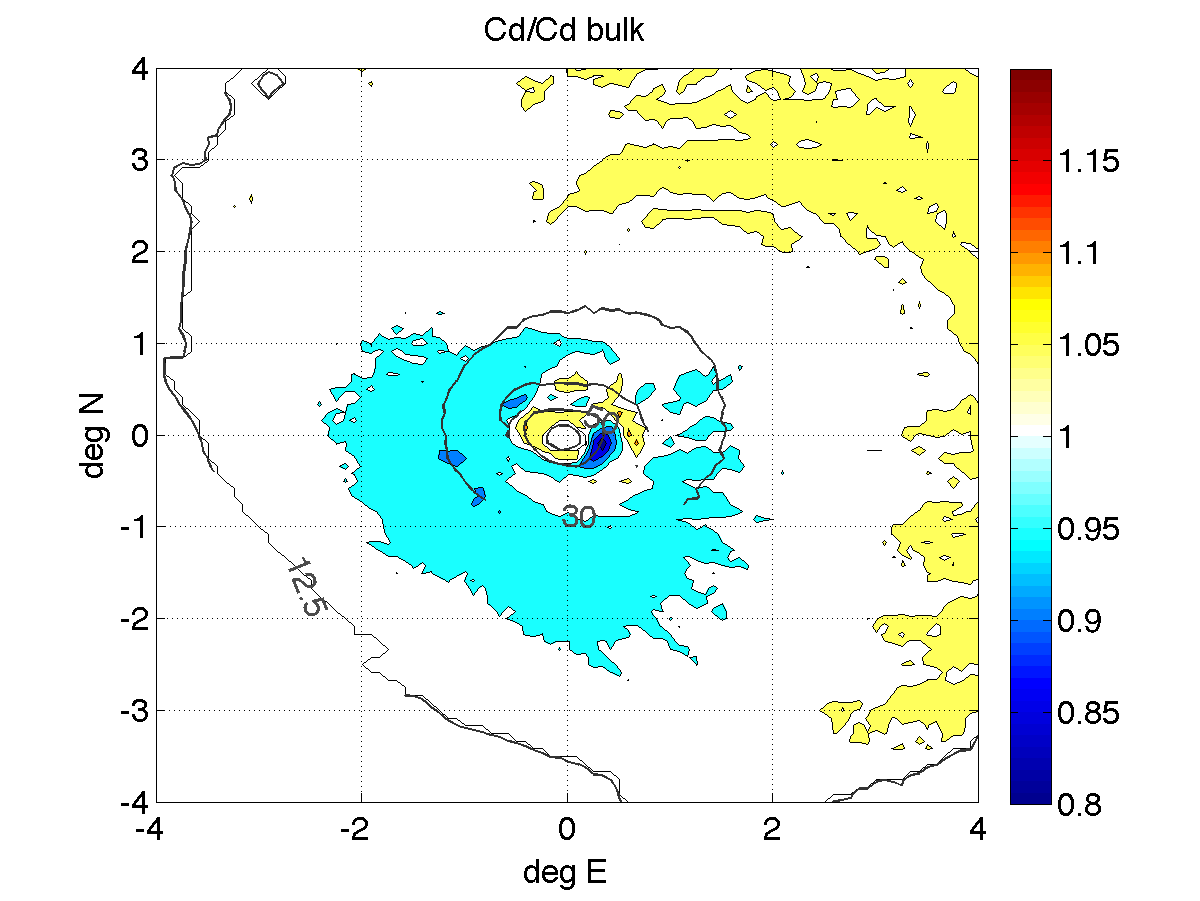 Idealized experiments with GFDL-WW3-MPIPOM
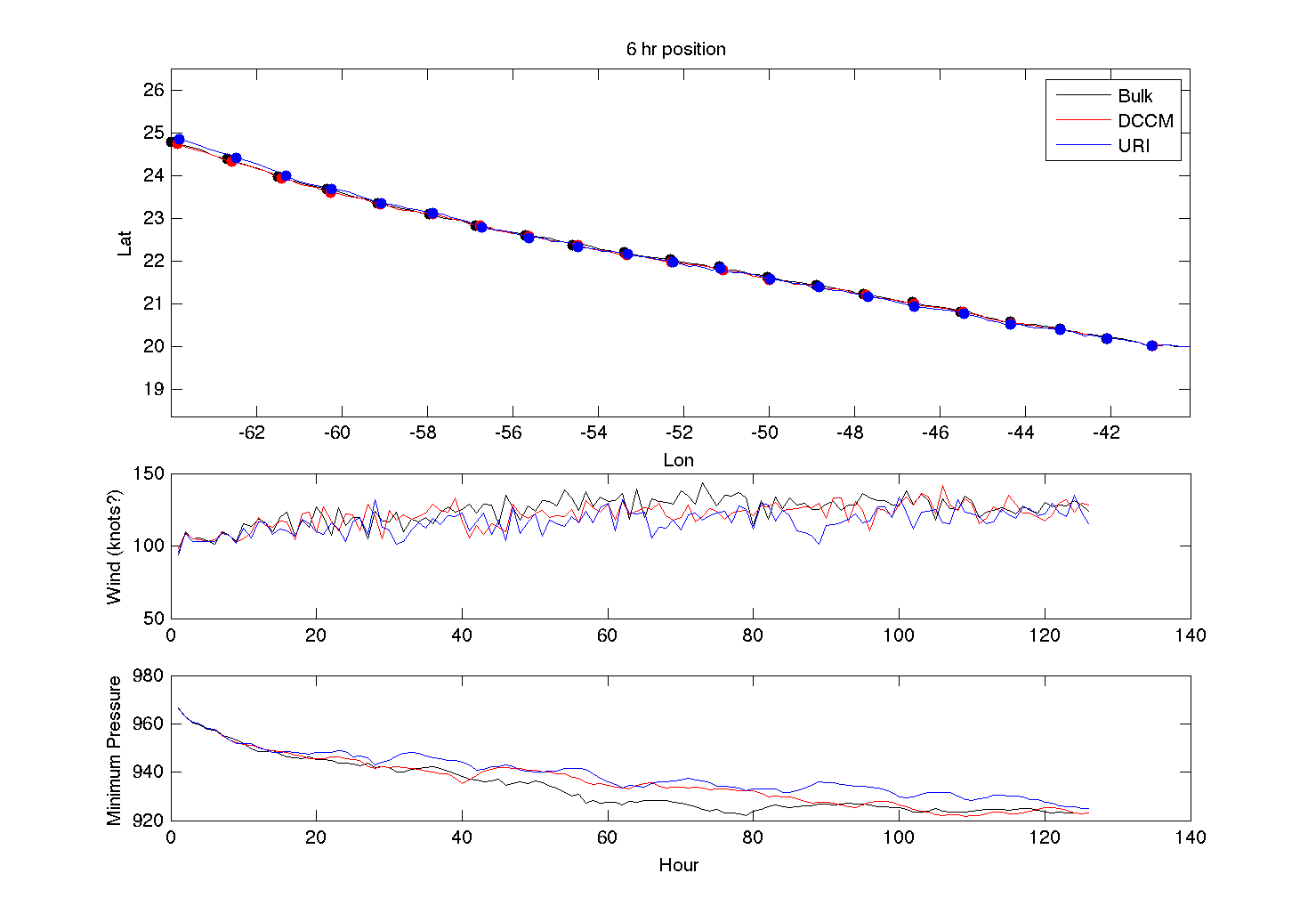 Idealized experiments: impact of different storm translation speeds (URI method)
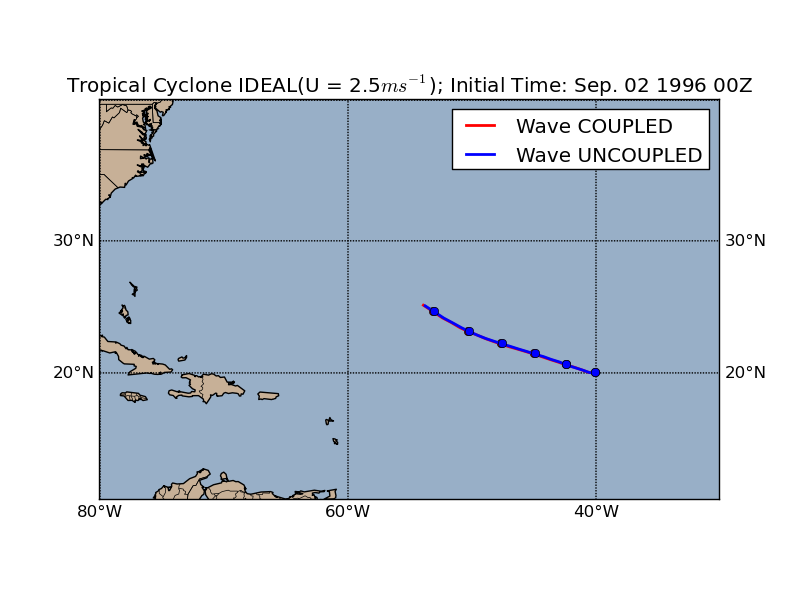 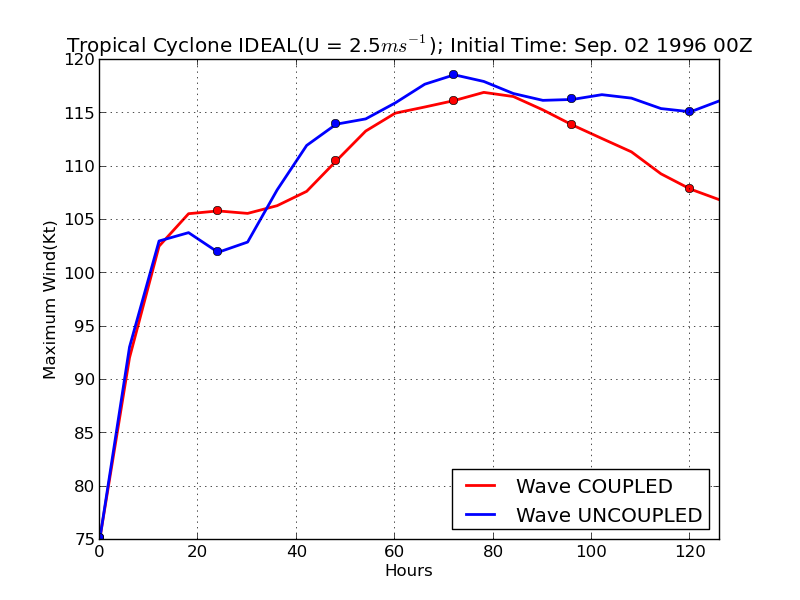 2.5 m/s
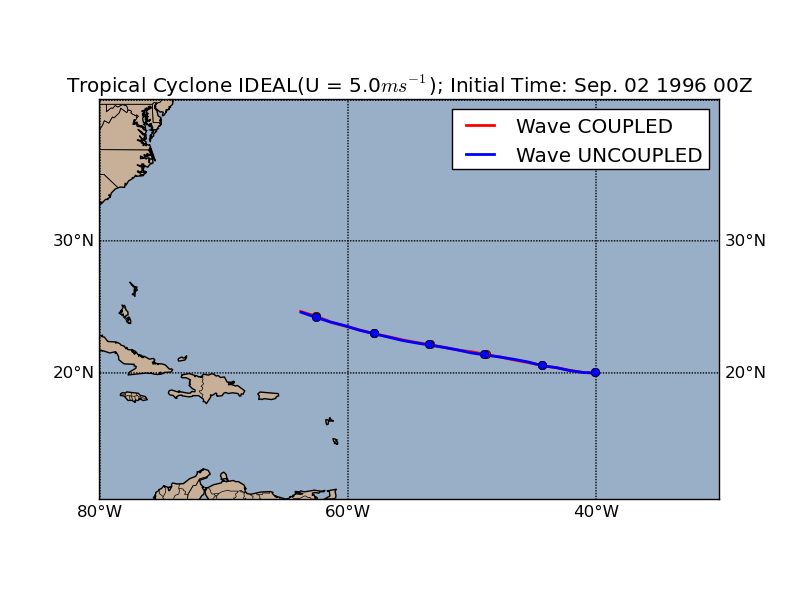 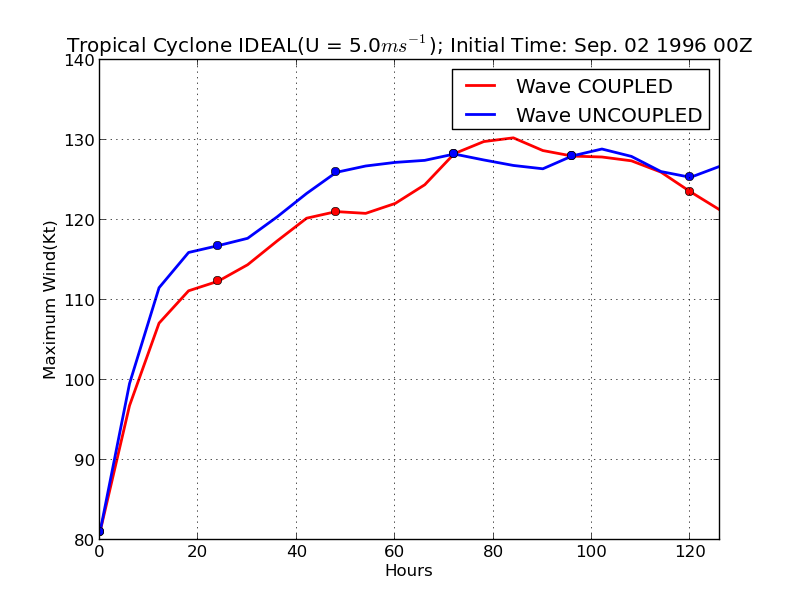 5.0 m/s
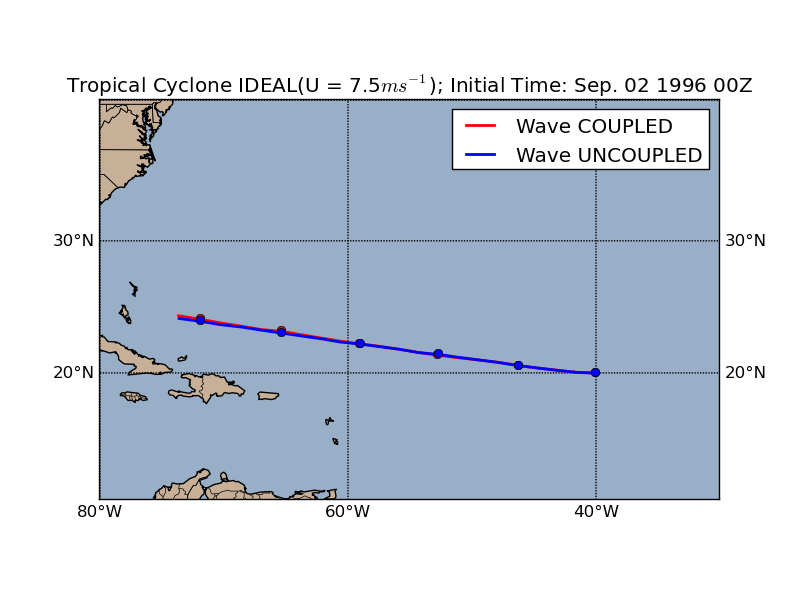 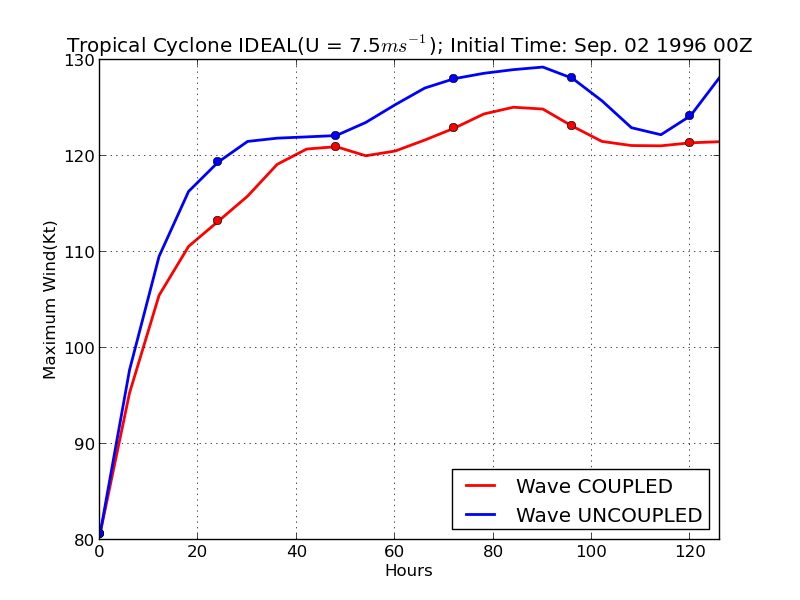 7.5 m/s
Real-case tests: Ophelia
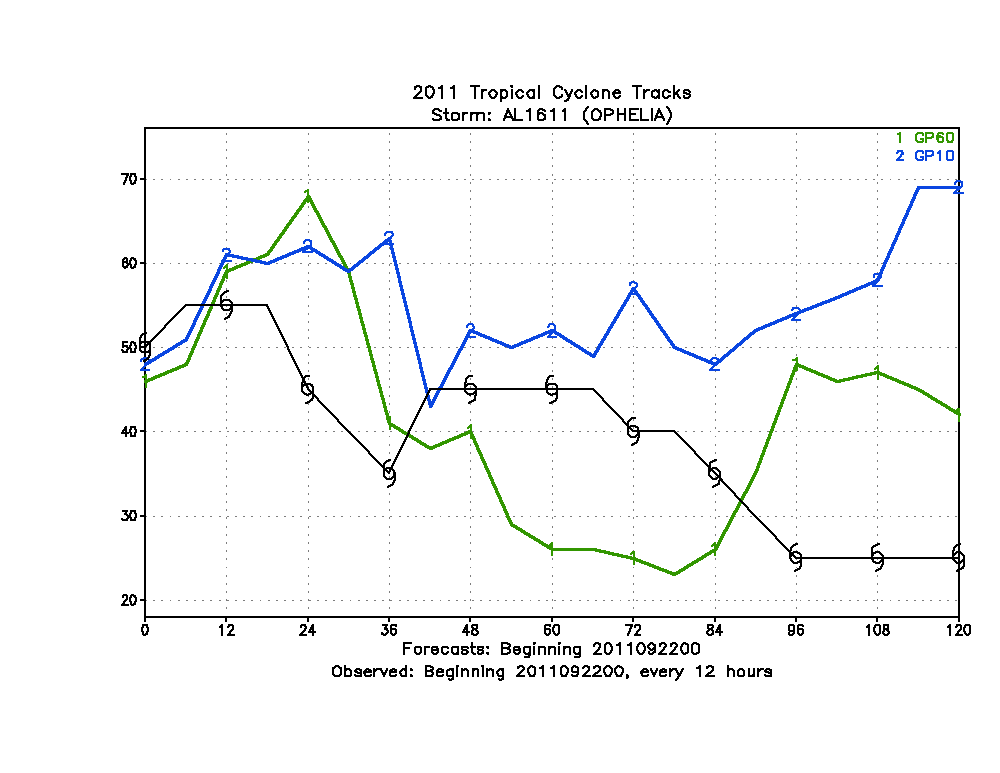 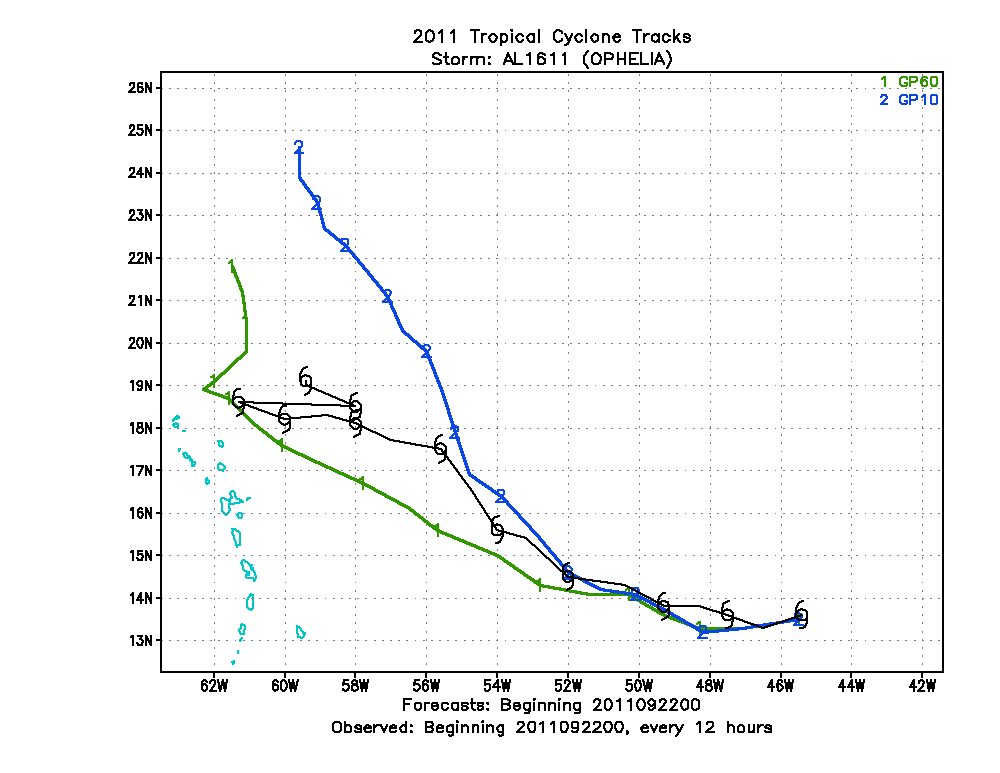 Blue – no waves
Green – with waves
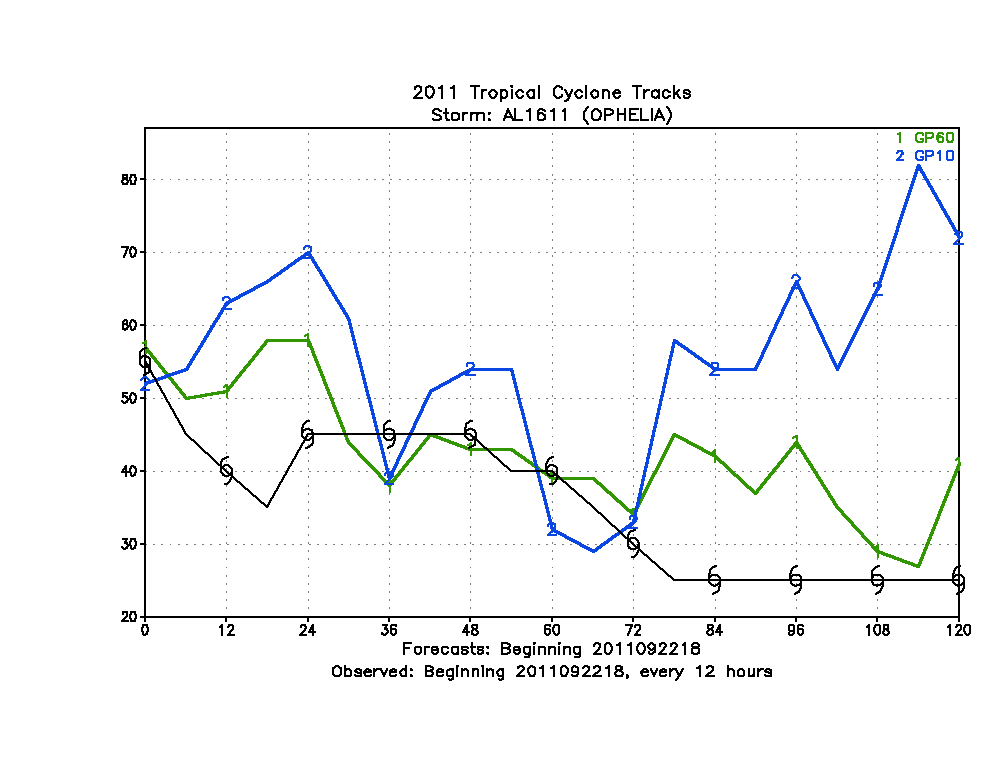 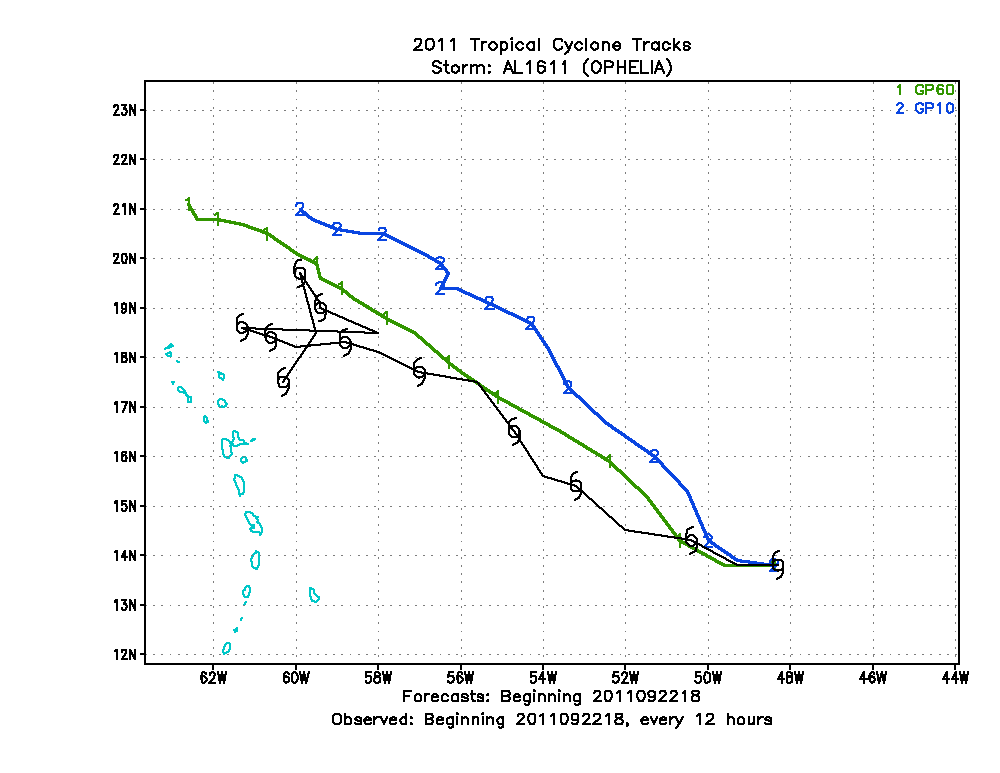 AVERAGE INTENSITY ERRORS (KT) FOR HOMOGENEOUS SAMPLE
            00     12     24     36     48     72     96    120
 GP60       5.0   11.8   12.9   11.4   13.9   25.1   20.0   17.3
 GP10       4.6   12.1   12.5   11.6   14.8   25.2   30.3   31.9
 #CASES     38     36     36     34     32     28     24     22
Real-case tests: Irene (Initial time: Aug. 22, 2011 12Z)
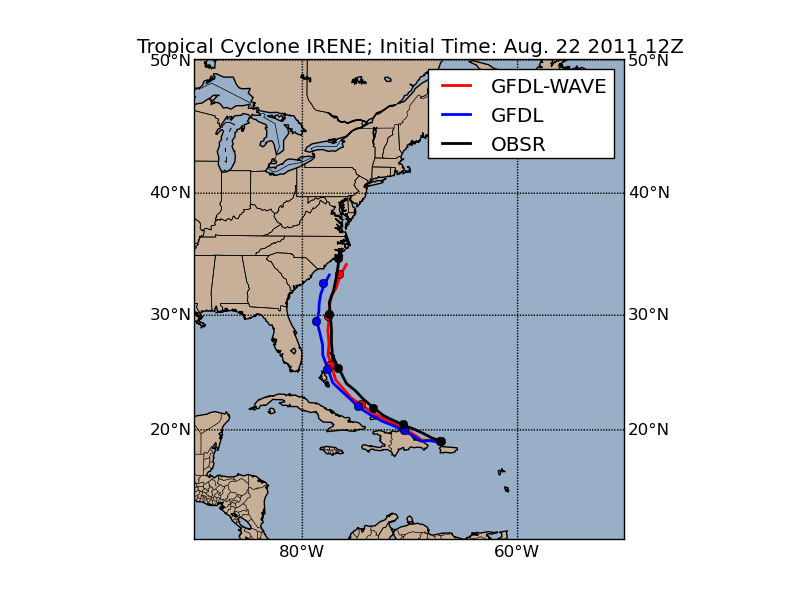 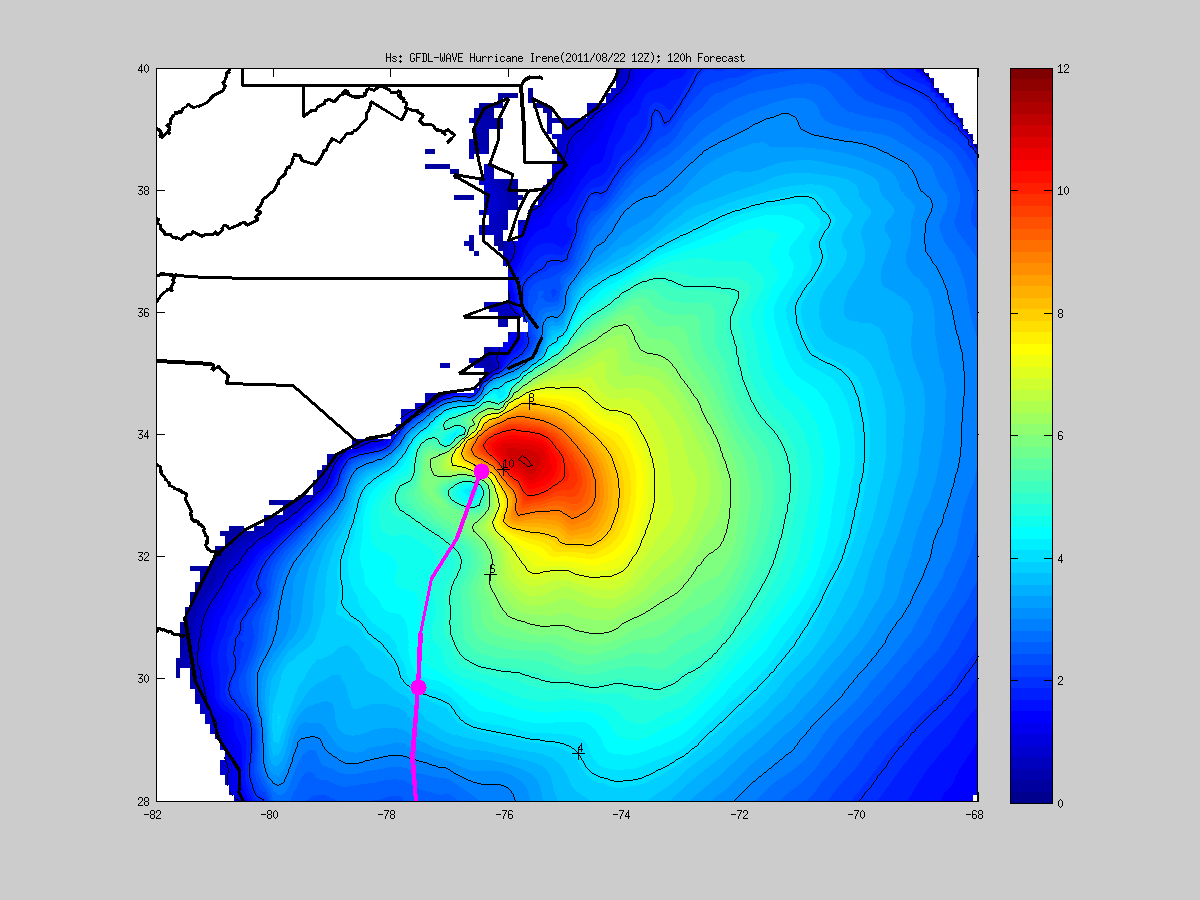 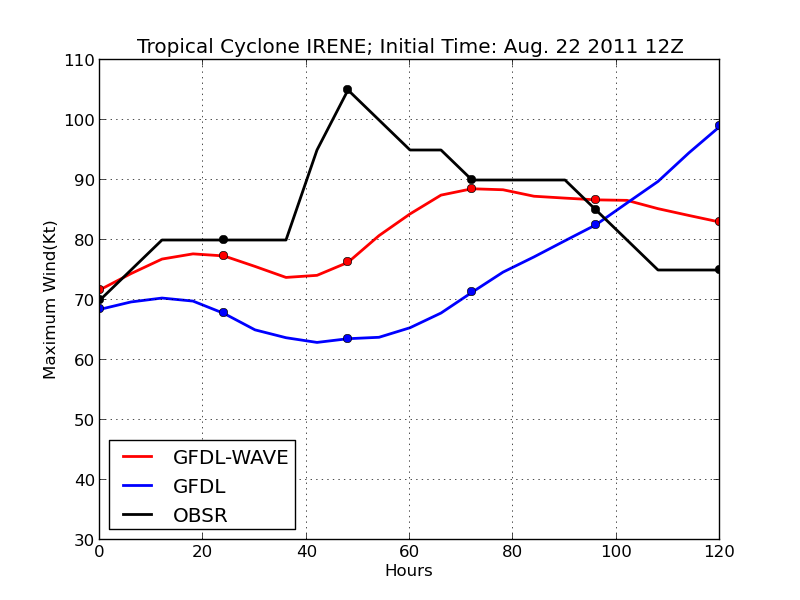 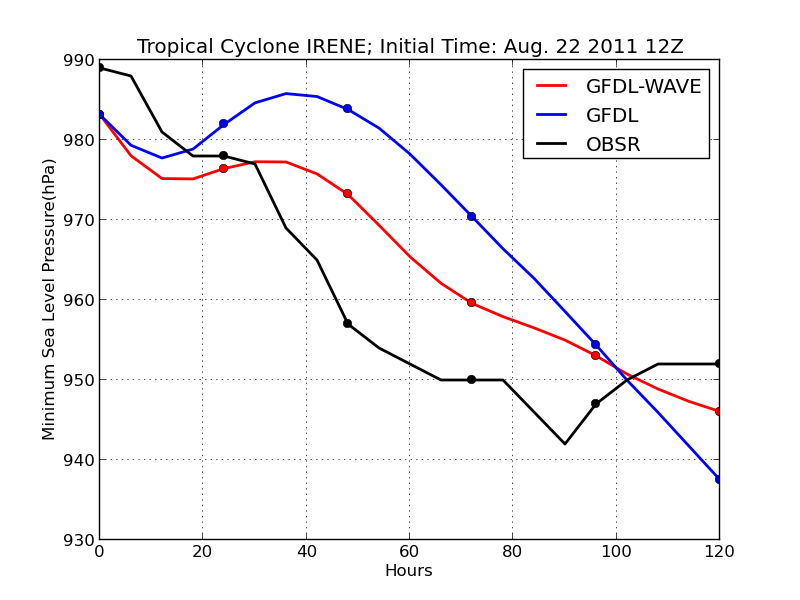 Real-case tests: Irene (Initial time: Aug. 22, 2011 12Z)
With waves
No waves
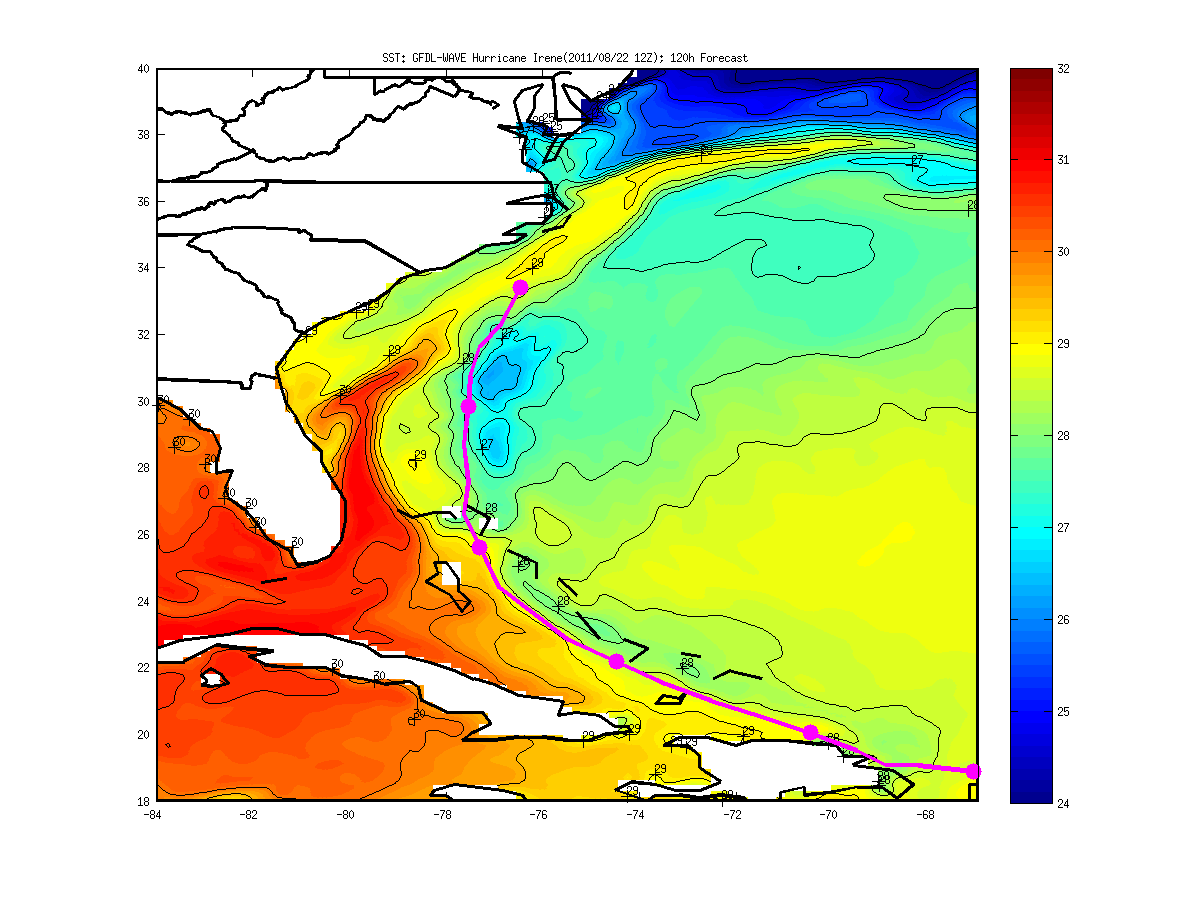 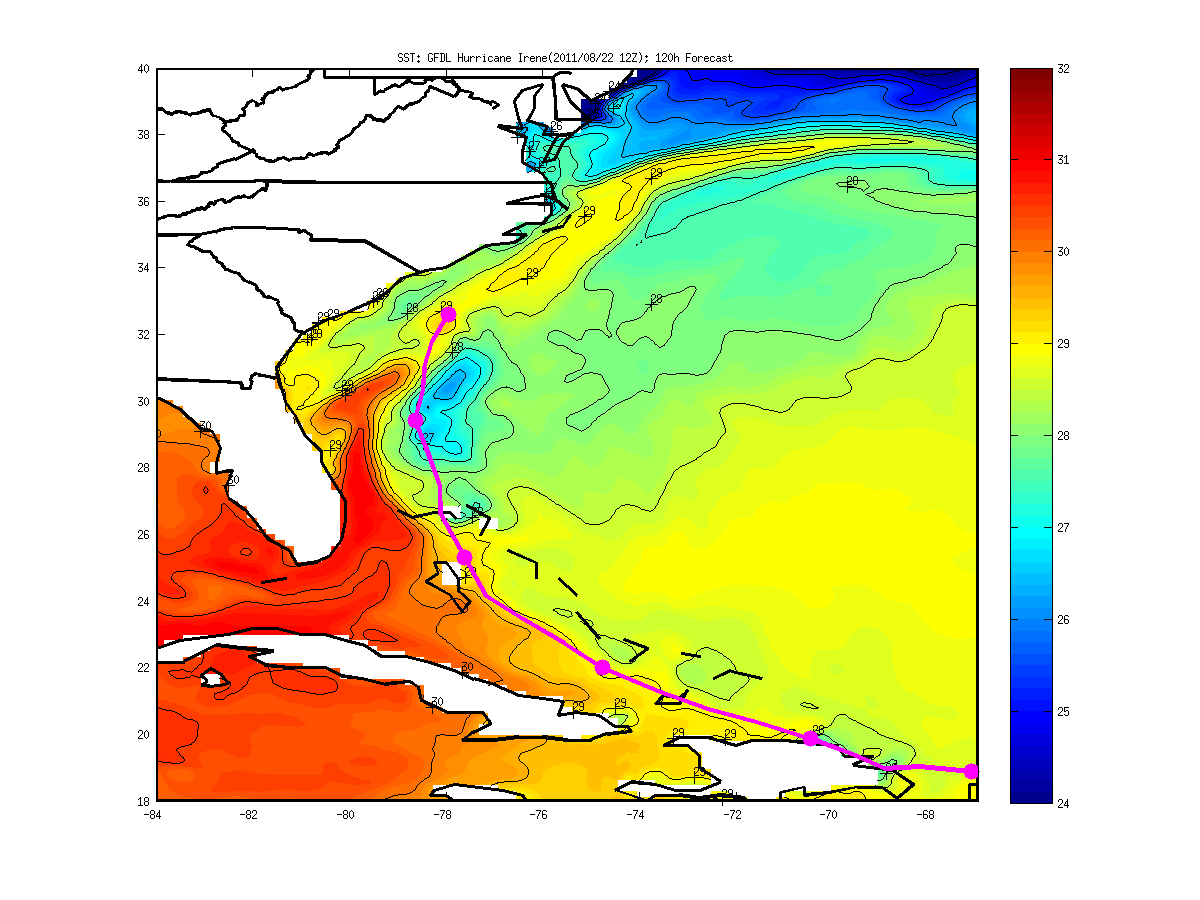 Average track & intensity errors 489 cases in 2010-2012
average track errors (NM) FOR HOMOGENEOUS SAMPLE
            00     12     24     36     48     72     96    120
 G10I      11.3   29.2   46.6   62.6   77.4  113.0  166.2  256.6
 G60I      11.3   29.3   46.3   62.4   77.7  112.9  167.0  257.1
 #CASES    489    464    438    414    388    342    297    251

AVERAGE INTENSITY ERRORS (KT) FOR HOMOGENEOUS SAMPLE
            00     12     24     36     48     72     96    120
 G10I       2.9    7.1    9.4   11.7   13.4   14.9   15.6   16.4
 G60I       2.9    7.2    9.4   11.3   13.2   14.7   15.4   16.2
 #CASES    489    464    438    414    388    342    297    251
G10I – no wavesG60I- with waves
Next steps
Implement and test wave-dependent Langmuir mixing in the ocean mixing parameterization
Finish the development of HWRF-WW3-MPIPOM